MUSCOLIdellaREGIONE ADDOMINALE
MUSCOLI REGIONE ADDOMINALE
Possono essere distinti in :

MUSCOLI DELLA PARETE ADDOMINALE POSTERIORE

MUSCOLI DELLA PARETE ADDOMINALE ANTERO-LATERALE
PARETE  POSTERIORE  DELL’ ADDOME
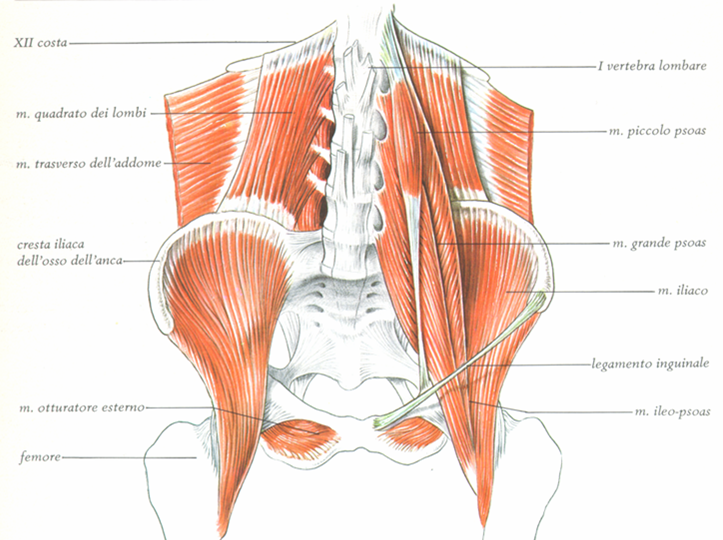 PARETE ADDOMINALE POSTERIORE
L1 – L4
PARETE ADDOMINALE ANTERIORE
K.L. Moore, A.F. Dalley, A.M.R. Agur                                                                      Anatomia umana a orientamento clinico                                                           Copyright 2015 C.E.A. Casa Editrice Ambrosiana
MUSCOLI ADDOMINALI PARETE ANTERO-LATERALE
È una struttura anatomica di RILEVANTE INTERESSE MEDICO-CHIRURGICO

È deputata a CONTENERE i visceri addominali

Notevole rilevanza è pure rivestita dai sistemi fasciali costituiti dai muscoli coinvolti nella sua costituzione
PARETE ADDOMINALE ANTERIORE
K.L. Moore, A.F. Dalley, A.M.R. Agur                                                                      Anatomia umana a orientamento clinico                                                           Copyright 2015 C.E.A. Casa Editrice Ambrosiana
K.L. Moore, A.F. Dalley, A.M.R. Agur                                                                      Anatomia umana a orientamento clinico                                                           Copyright 2015 C.E.A. Casa Editrice Ambrosiana
PARETE ANTERO-LATERALE (1)
MM. RETTO ADDOMINALE ed OBLIQUO ESTERNO
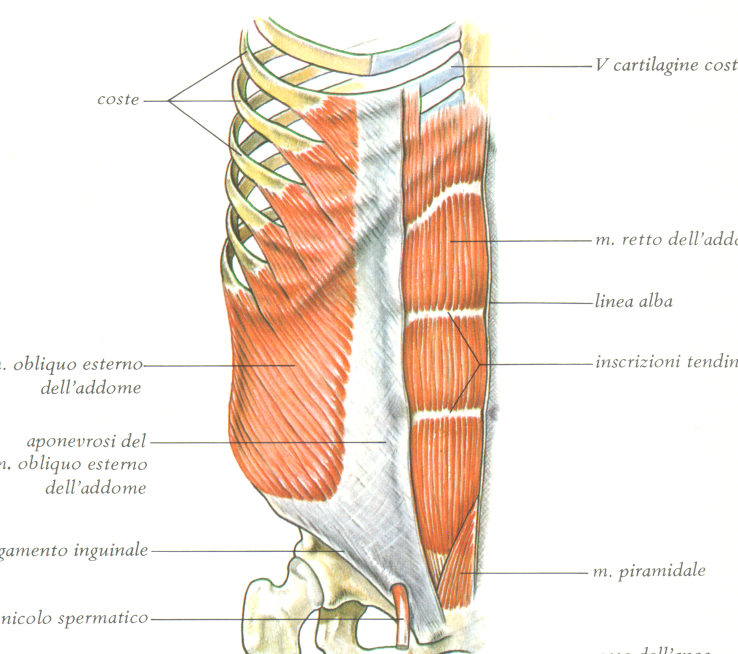 PARETE ADDOMINALE ANTERO-LATERALE (2)
M. OBLIQUO INTERNO
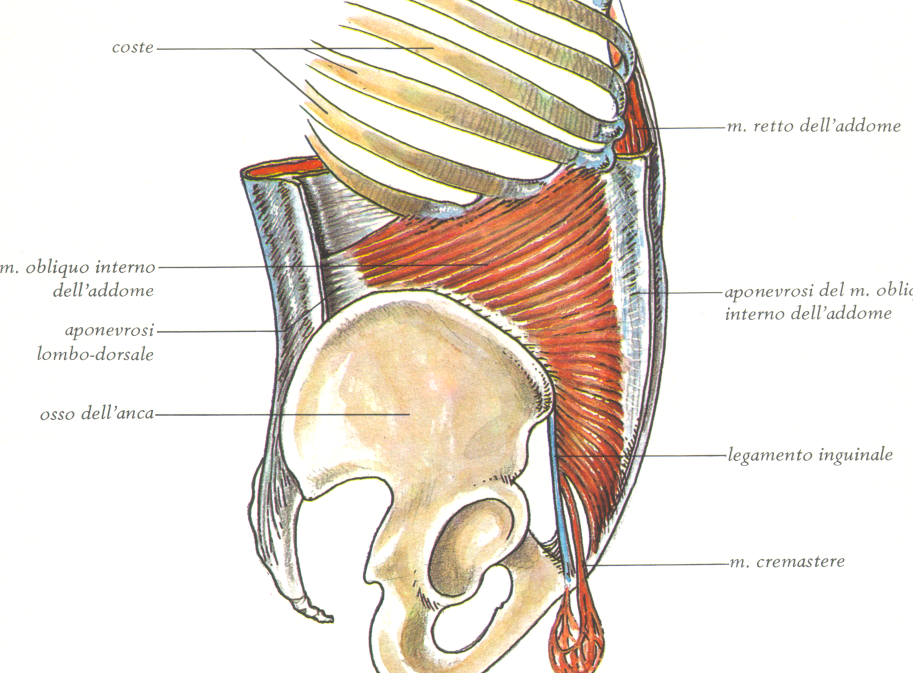 M. TRASVERSO DELL’ ADDOME
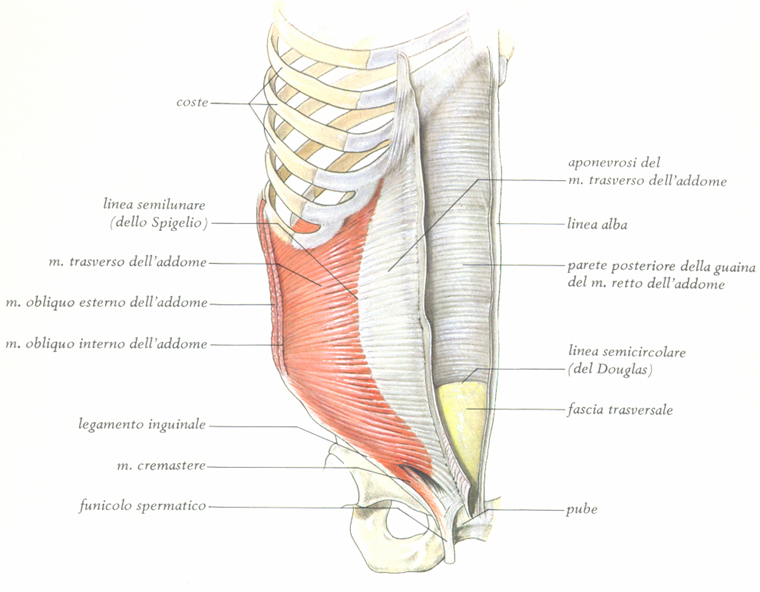 K.L. Moore, A.F. Dalley, A.M.R. Agur                                                                      Anatomia umana a orientamento clinico                                                           Copyright 2015 C.E.A. Casa Editrice Ambrosiana
K.L. Moore, A.F. Dalley, A.M.R. Agur                                                                      Anatomia umana a orientamento clinico                                                           Copyright 2015 C.E.A. Casa Editrice Ambrosiana
K.L. Moore, A.F. Dalley, A.M.R. Agur                                                                      Anatomia umana a orientamento clinico                                                           Copyright 2015 C.E.A. Casa Editrice Ambrosiana
STRUTTURE FIBROSEDELLAPARETE ADDOMINALE ANTERO-LATERALE
APONEUROSI DEI MUSCOLI ANTERO-LATERALI DELL’ ADDOME
SONO RILEVANTI STRUTTURE FIBROSE CHE APPARTENGONO ALLA PARETE ADDOMINALE ANTERO-LATERALE
FORMANO LA GUAINA DEI MUSCOLI RETTI E LA LINEA ALBA
COSTITUISCONO UN RILEVANTE DISPOSITIVO DI CONTENIMENTO DEL CONTENUTO ADDOMINALE
VANNO A  COSTITUIRE INFERIORMENTE IL CANALE INGUINALE CHE, NEL MASCHIO, COSTITUISCE IL TRAGITTO PER LA DISCESA DEL TESTICOLO
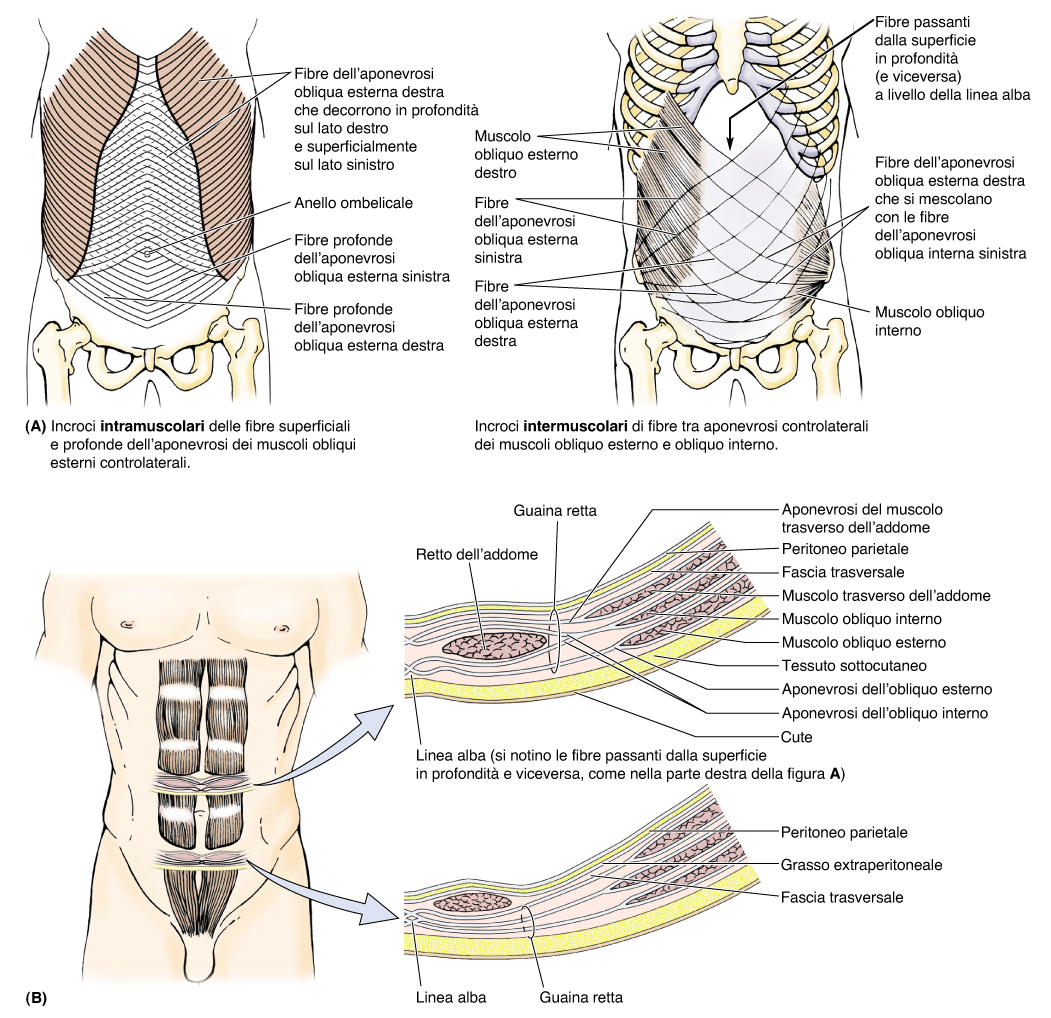 GUAINE DELLA PARETE ADDOMINALE ANTERO-LATERALE
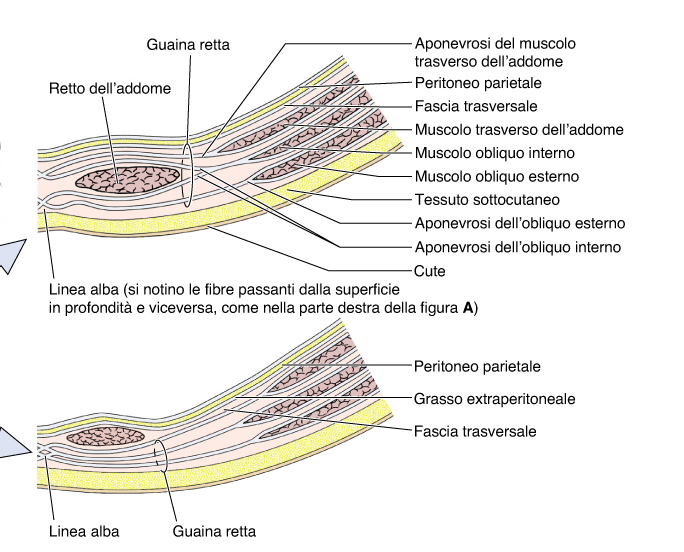 PARETE ADDOMINALE ANTERIORE: VEDUTA “ INTERNA “
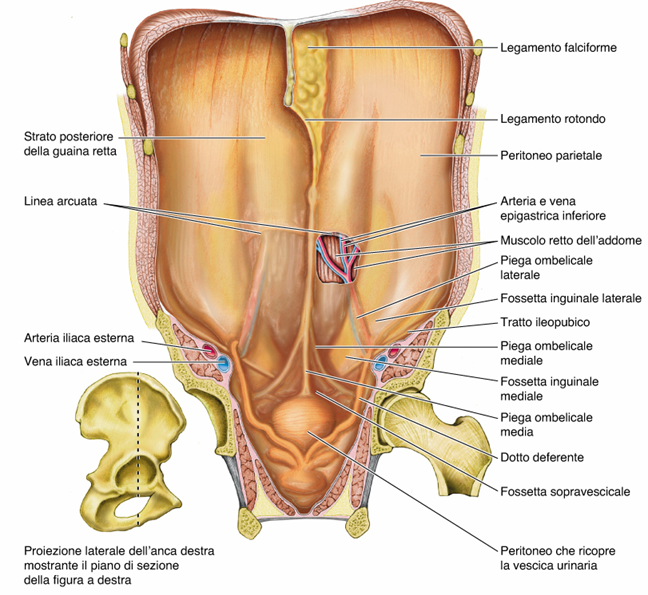 K.L. Moore, A.F. Dalley, A.M.R. Agur                                                                      Anatomia umana a orientamento clinico                                                           Copyright 2015 C.E.A. Casa Editrice Ambrosiana
CANALE e TRAGITTO INGUINALE
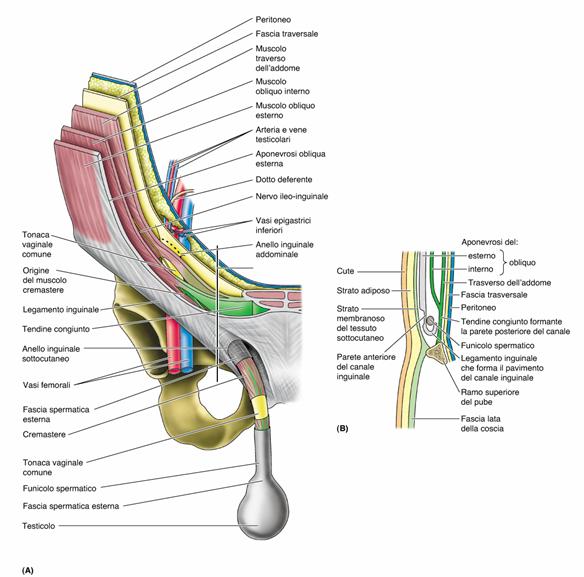